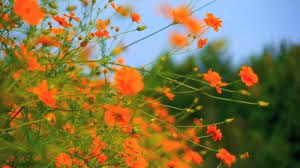 Wellcome Everybody.
Introduction of the teacher.

Mijanur Rahman
Assistant Teacher
Gopalpur Uttar Gov’t Primary School.
Durgapur, Netrakona
Bangladesh.
Lesson Introduction:
Subject: English
Class: 3
Lesson type: Story
Lesson Headline: The Crow
Unit: 39  
Lesson: 1-3
Class Duration: 40 minutes
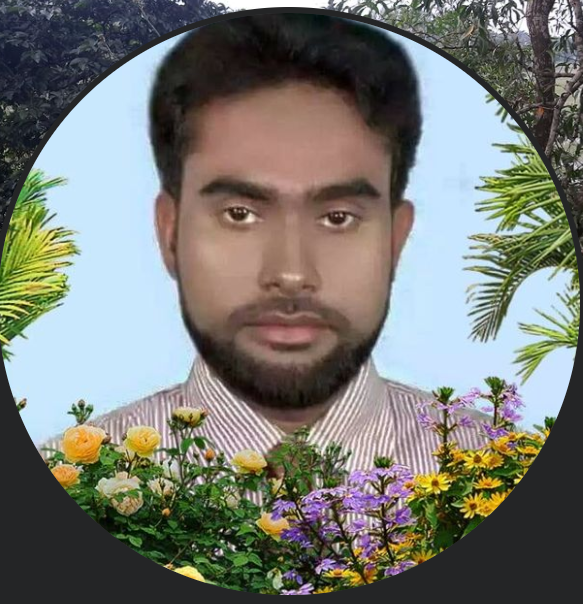 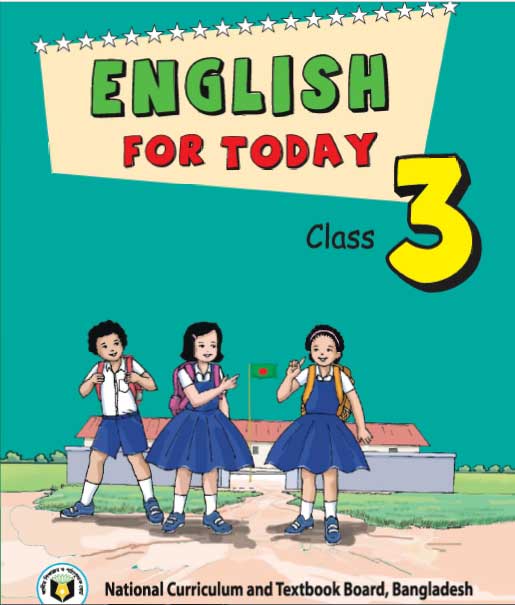 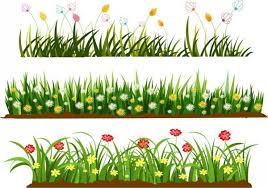 Learning Outcomes:
Listening: 
4.3.1-enjoy and understand simple stories.
Reading:
5.1.2- read simple stories.
Good Morning dear students….
How are you today?
Let’s watch a video clip….
Do you know this bird?
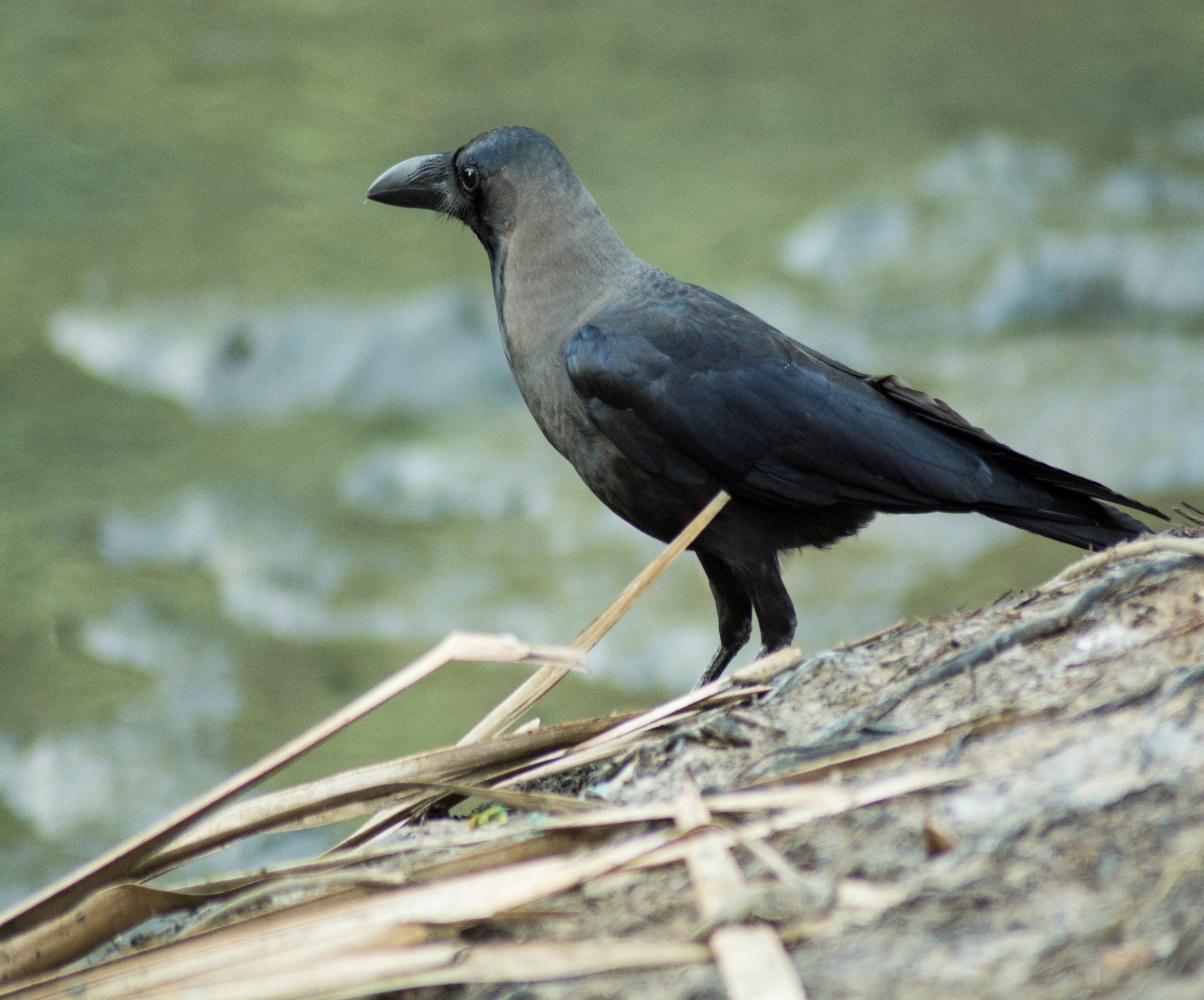 Have you ever seen this bird?
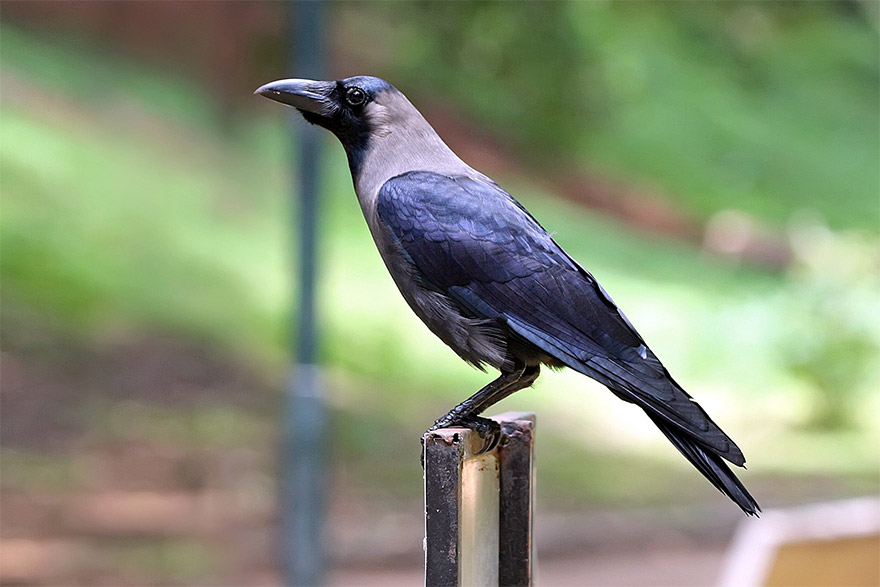 What’s the name of this?
Crow
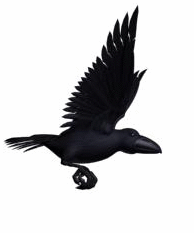 What colour is the crow?
Black
What is it doing?
Flying
Today we are going to read …….
Story : The crow
It’s Summer.
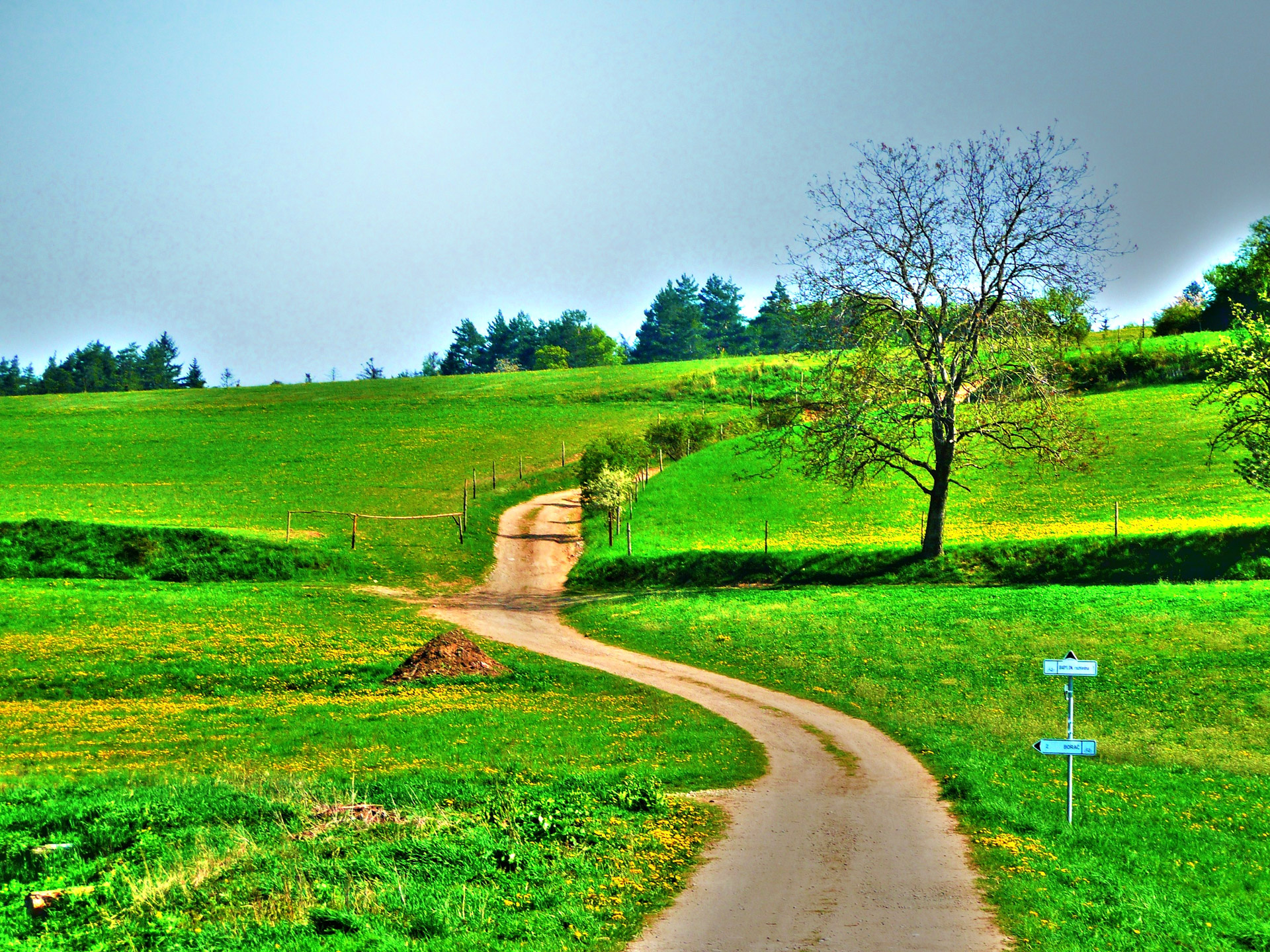 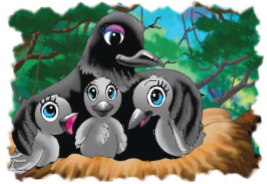 Mother Crow and her young crows are living in a nest.
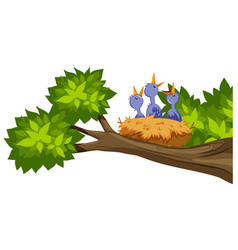 The nest is above a corn field.
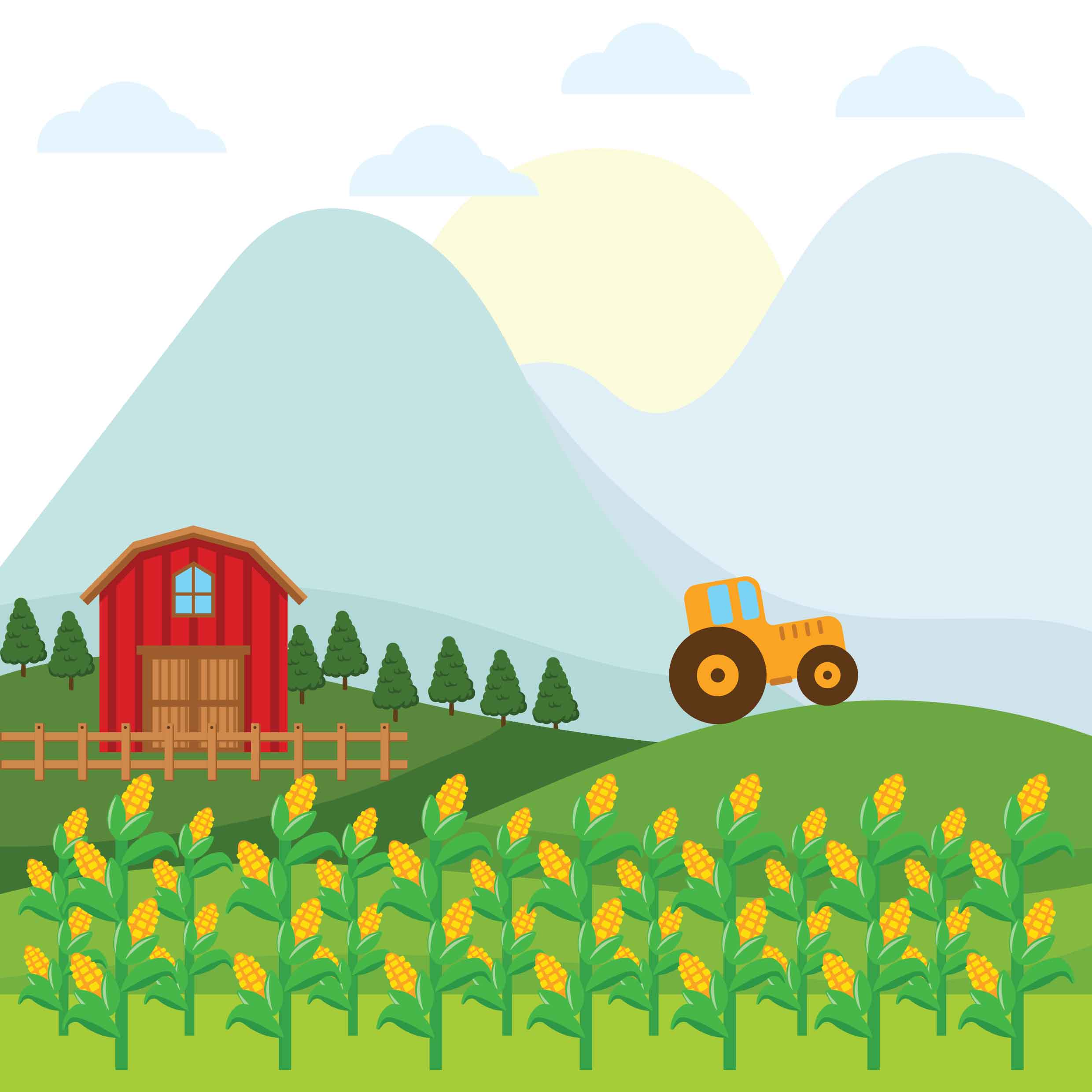 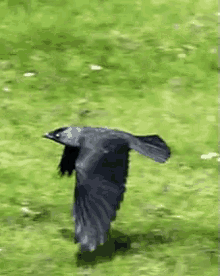 Every morning, Mother Crow flies away.
to get corn.
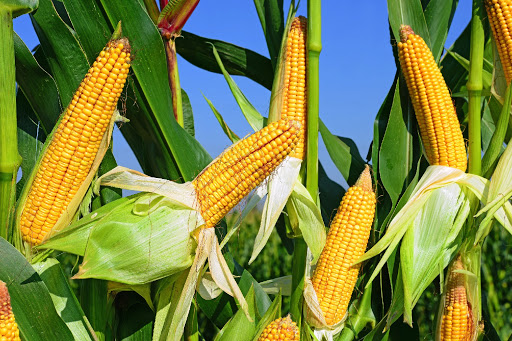 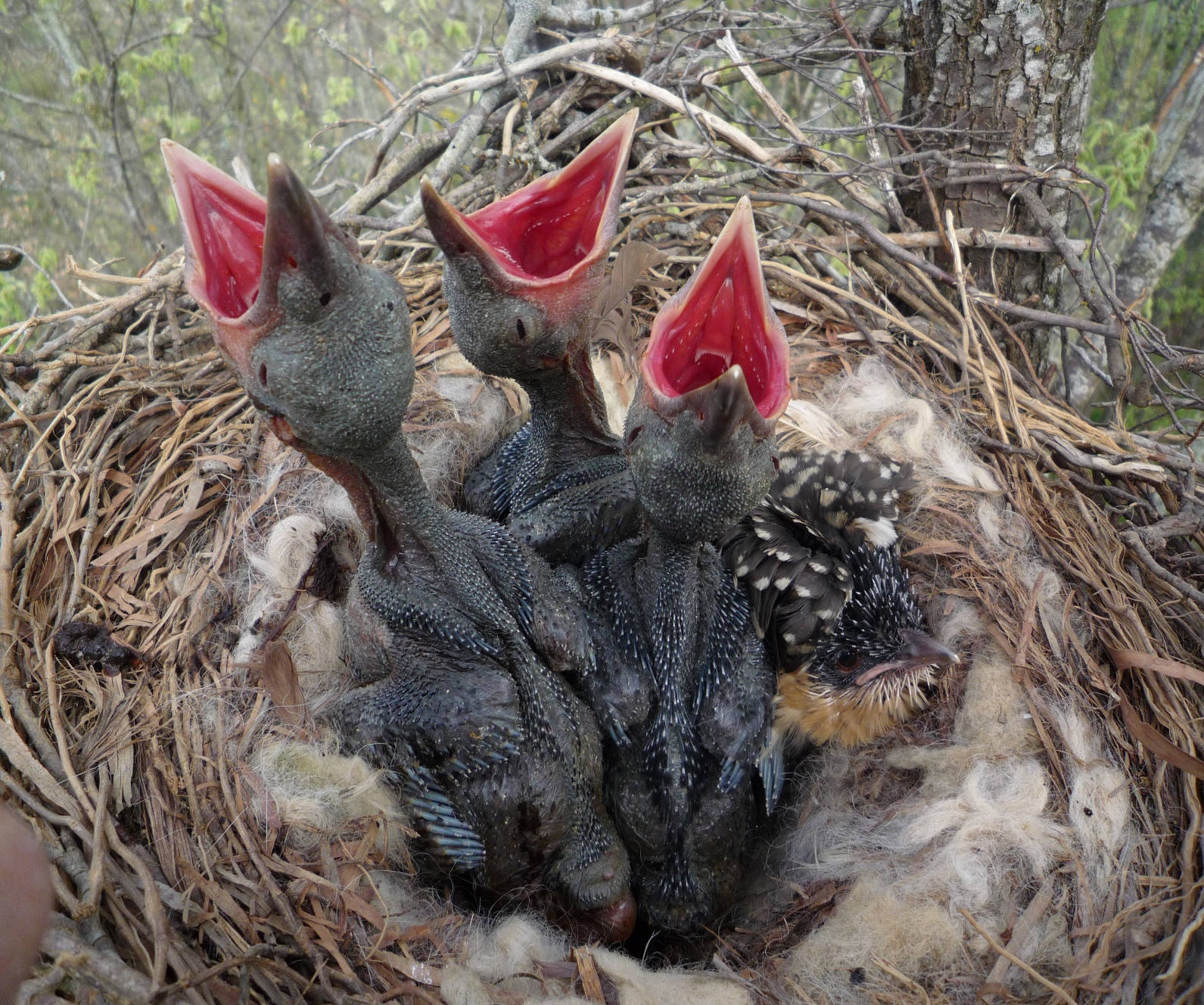 She leaves the young crows.
New words:
Nest
Summer
Above
Corn field
Flies away
Leave
One day one word
Corn Field
শস্যক্ষেত্র
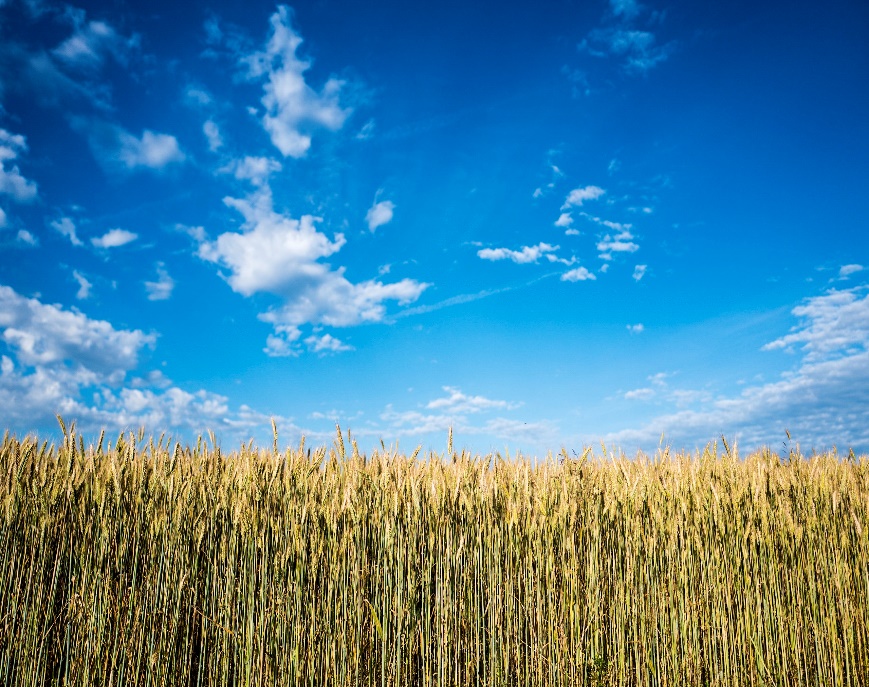 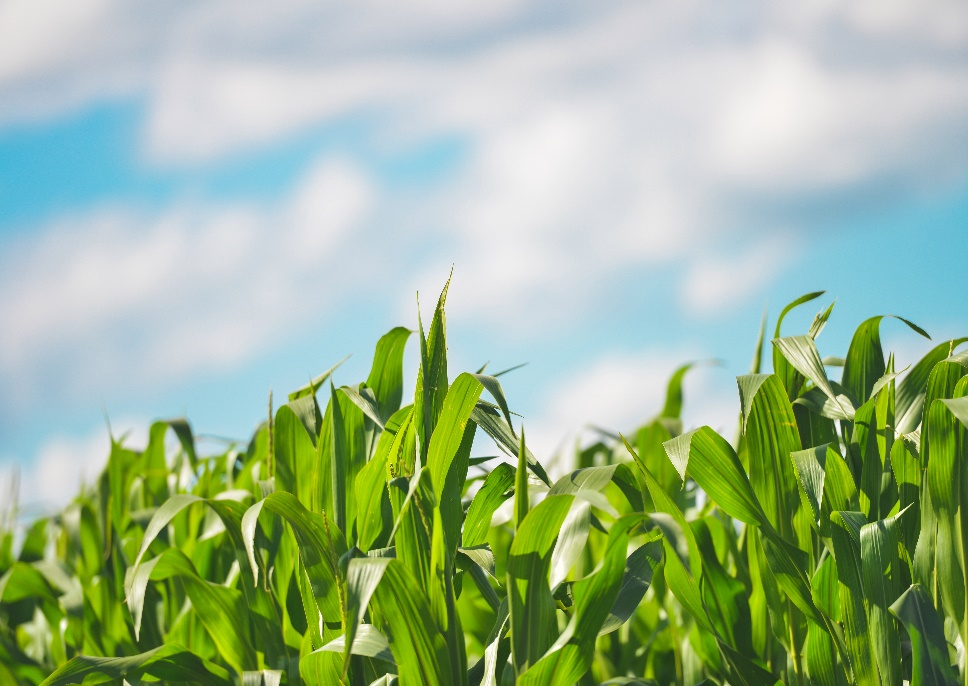 Open at page 78
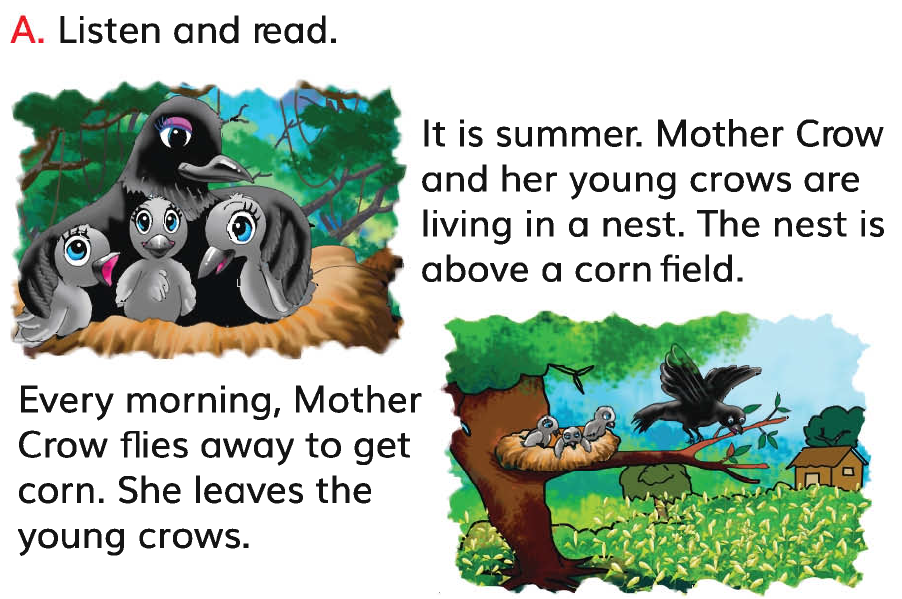 Magpie
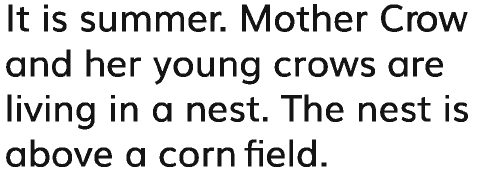 [Speaker Notes: GW:Magpie.]
Parrot
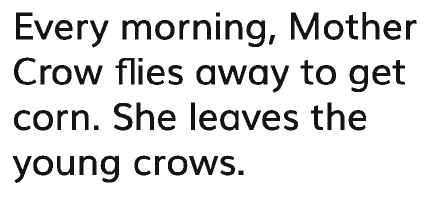 [Speaker Notes: GW: Parrot.]
Read Individualy
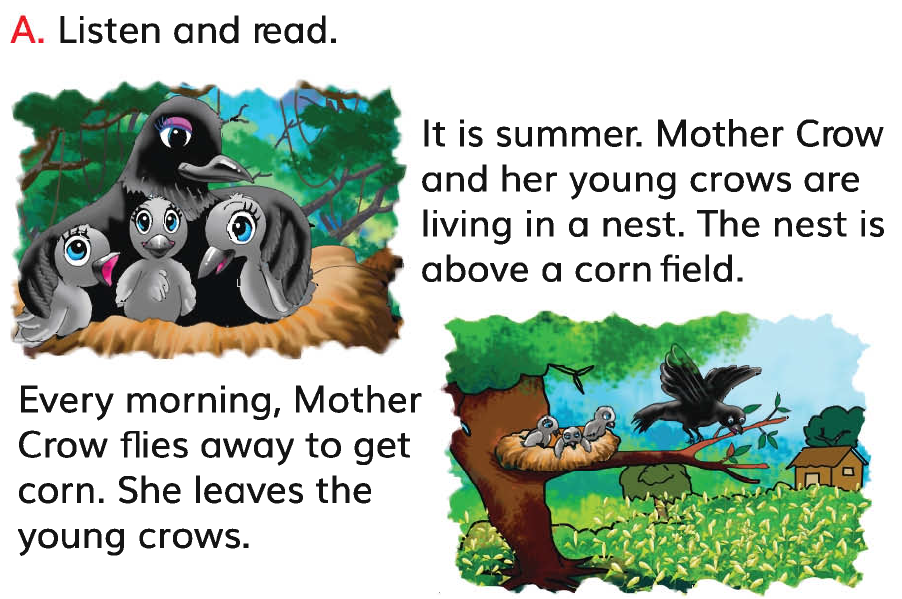 1. How many crows live in the nest?2. 2.Where is the nest?
Dear students try to answer the questions.
[Speaker Notes: Evaluation:]
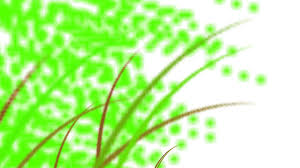 Bye Bye 
Good Bye.